Fig. 3 Cost-effectiveness acceptability curve of combination therapy with IFX plus AZA.
J Crohns Colitis, Volume 7, Issue 2, 1 March 2013, Pages 167–174, https://doi.org/10.1016/j.crohns.2012.04.007
The content of this slide may be subject to copyright: please see the slide notes for details.
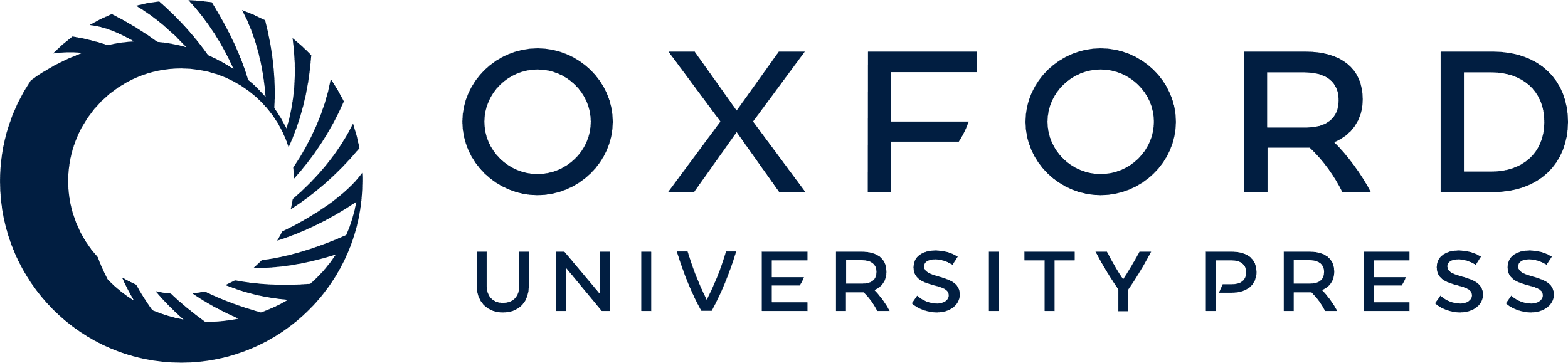 [Speaker Notes: Fig. 3 Cost-effectiveness acceptability curve of combination therapy with IFX plus AZA.


Unless provided in the caption above, the following copyright applies to the content of this slide: © 2012 European Crohn's and Colitis Organisation]